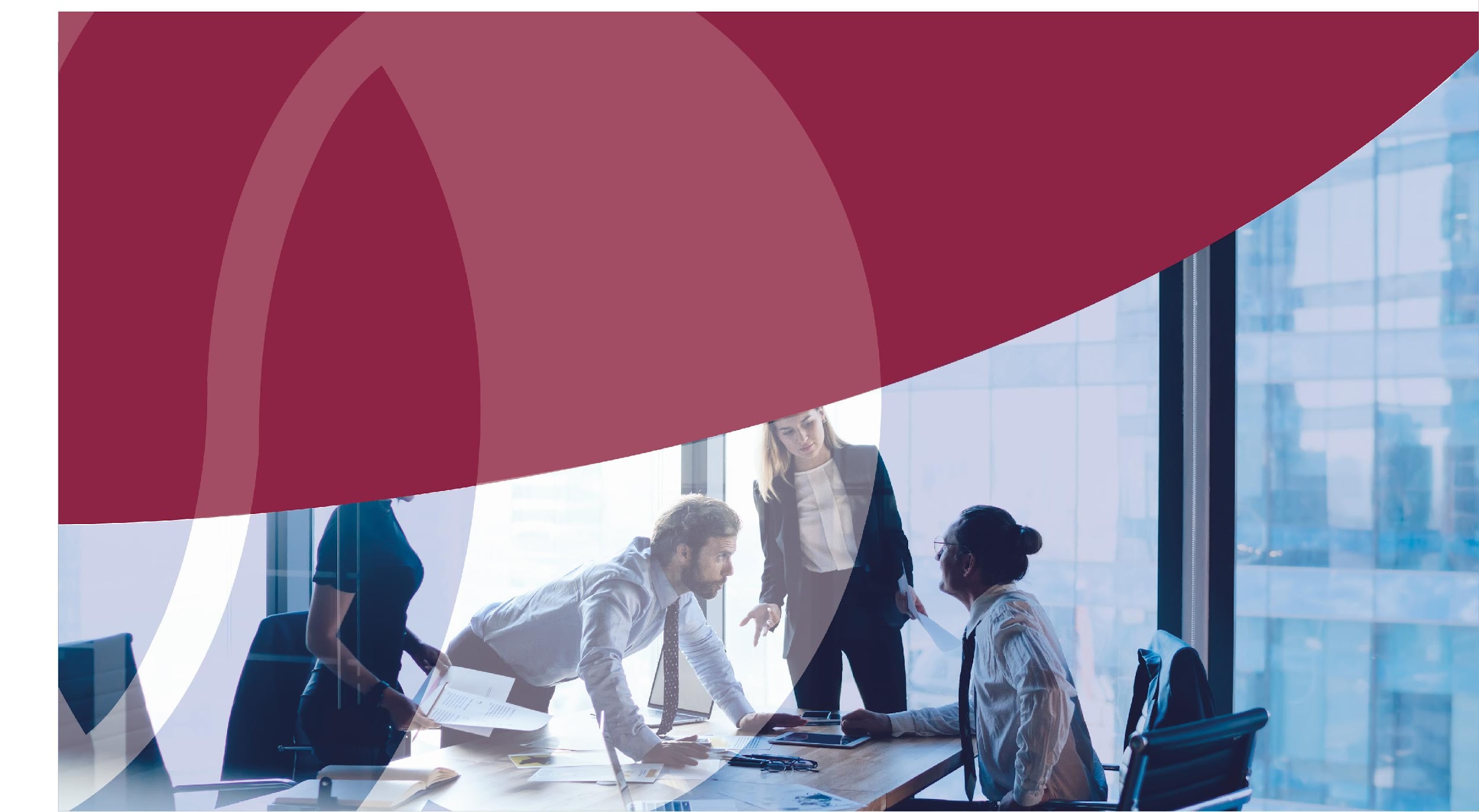 Измерение барьеров в области государственных закупок ОЭСР с использованием основы Стандарта открытых данных о контрактах (OCDS). 

Февраль 2024
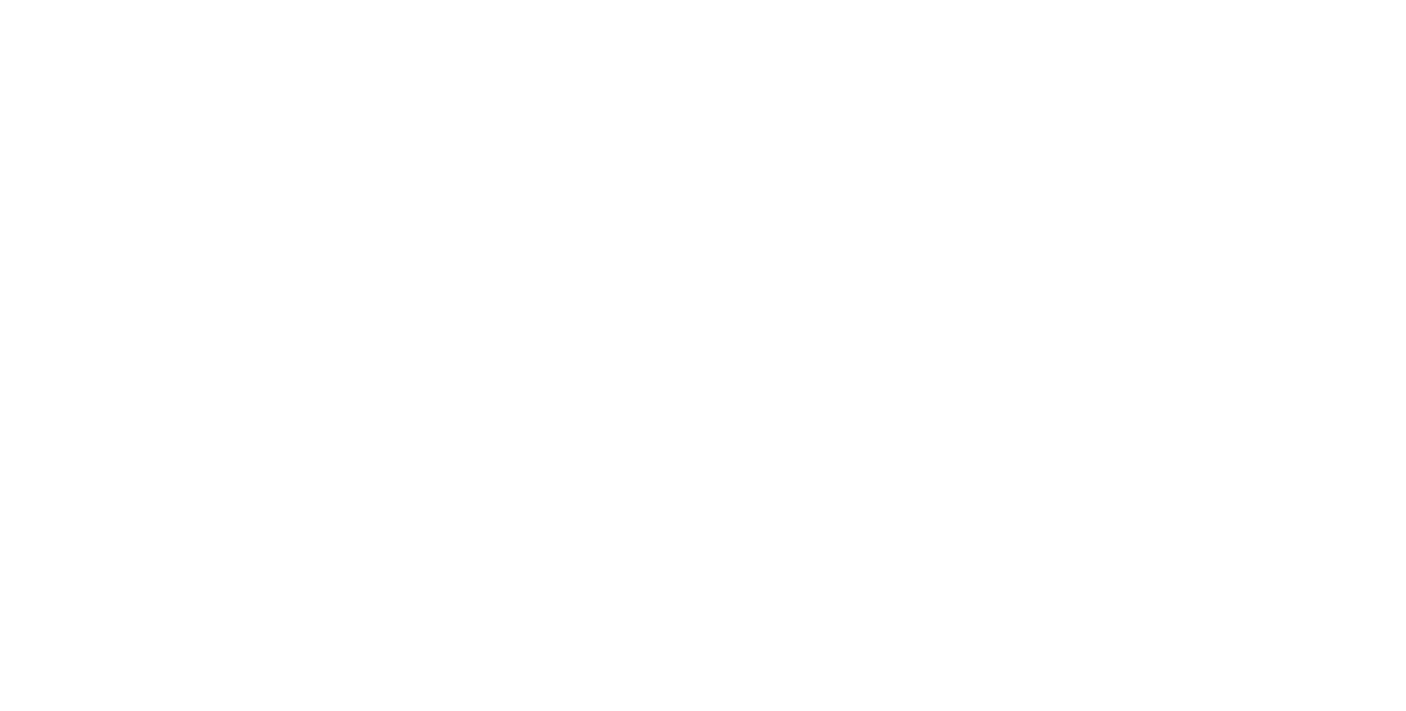 Контекст
Государственные закупки (ГЗ) составляют значительную часть государственных расходов (ежегодная глобальная стоимость составляет 13 трлн долларов США*). Большая часть этого рынка может быть интересной для иностранных компаний. Можно выделить два основных элемента, которые определяют участие иностранных компаний в государственных закупках.

Первый из них - доступность информации о объявленных тендерах. OCDS - это структура, которая создает общую основу для различных систем электронных закупок. На данный момент три десятка стран внедрили Стандарт открытых данных (или используют его в качестве основы), и это число растет.
Второй элемент, который определяет участие иностранных компаний в государственных закупках, - это наличие ограничений, установленных в нормативной базе государственных закупок. В 2017 году ОЭСР разработала таксономию барьеров в области государственных закупок, которые могут негативно сказываться на участии иностранных компаний в тендерах (и доступе к национальным рынкам). Однако индикаторы таксономии ссылаются на показатели качевства. Без их количественной оценки невозможно сделать выводы о наличии мер и их масштабе.
Цель этого проекта - создать методологию, которая поможет выявить эти меры и преобразовать их в показатели на основе OCDS. Создание единой информационной системы по государственным закупкам, доступной для иностранных компаний (на основе Стандарта открытых данных), не только позволит преодолеть барьеры, но и обнаружить новые возможности.

https://spendnetwork.com/13-trillion-the-global-value-of-public-procurement/
25 February, 2022
2
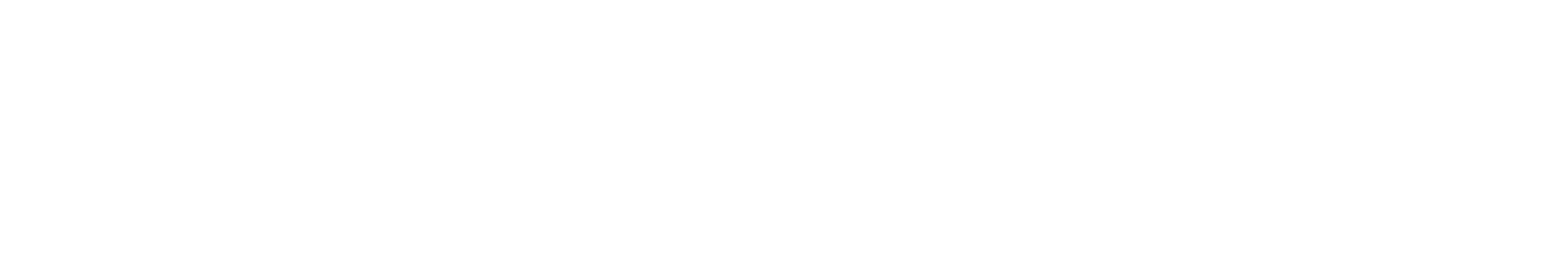 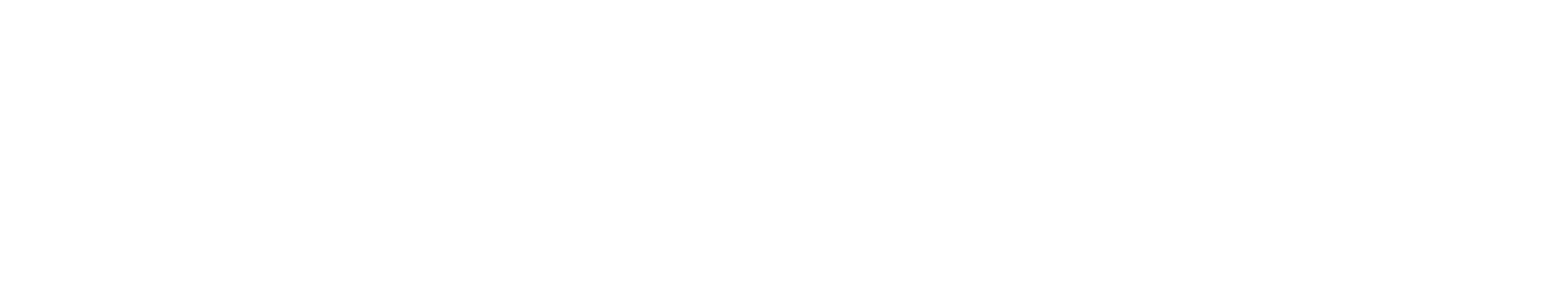 О проекте
Разработка методологии и её тестирование требует обширной информации о государственных закупках. Прозорро, украинская система электронных закупок, признана мировым лидером в области прозрачности данных по государственным закупкам. Прозорро получила несколько наград, включая Всемирную премию по государственным закупкам (World Procurement Award) за лучшее решение в области государственных закупок и награду Открытого правительства (Open Government Award) за лучшую систему электронных закупок в 2016 году. Она также была признана Всемирным банком и является примером для Партнерства по открытым контрактам.
Центр превосходства в области государственных закупок (ЦПОЗ) при Киевской Школе Экономики, уникальный центр в СНГ, возглавляет проект. ЦПОЗ предлагает программу для менеджеров по закупкам, проводит анализ данных о государственных закупках и оказывает консультирование консультации по вопросам политики и бизнеса в области государственных закупок. С момента своего основания в 2016 году ЦПОЗ цитируется в таких крупных публикациях, как Financial Times, Foreign Policy, и лучших украинских СМИ. Исследования центра привели к созданию двух и более центральных закупочных организаций и более 10 поправок к законодательству Украины о государственных закупках.

Во время реализации проекта, команда ЦПОЗ получит несколько результатов: количественные показатели для сравнительного анализа с использованием таксономии ОЭСР, преобразование показателей в формат данных OCDS (создание формул на основе Стандарта открытых данных) и тестирование показателей на украинских данных.
25 February, 2022
3
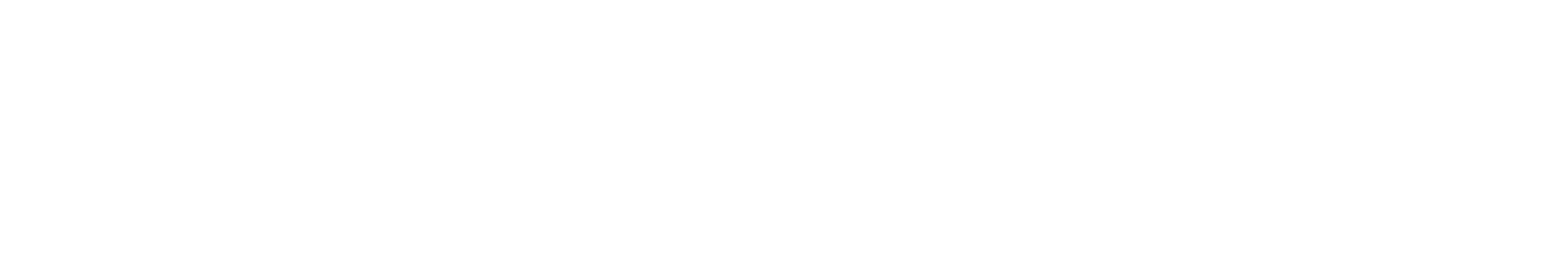 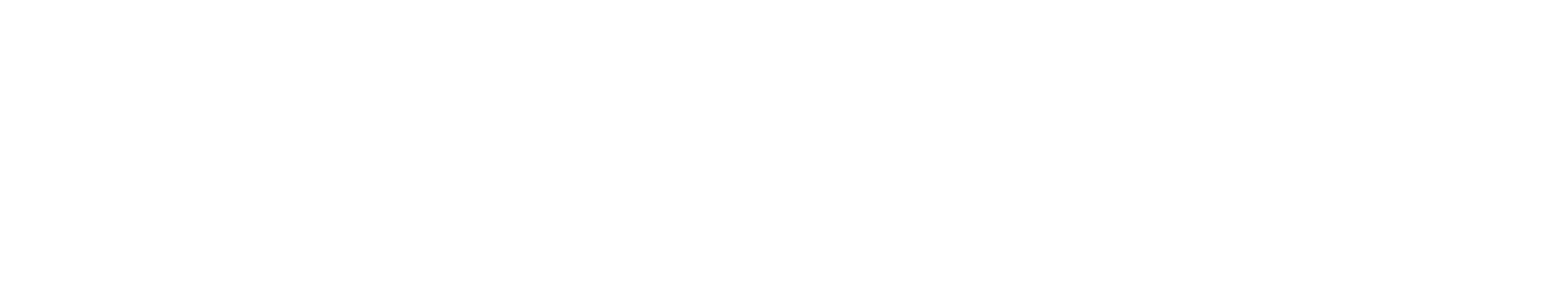 Результаты нашего проекта. Показатели таксономии и итоговые показатели
В документе "Преобразование таксономии мер, влияющих на торговлю в процессах государственных закупок ОЭСР для онлайн-отчетности Стандарта открытых данных для СГЗ" мы отвечаем на два вопроса:
Перевод 48 подкатегорий таксономии ОЭСР в формат государственных закупок OCDS для количественной оценки (показатели таксономии).

Методология с формулами для количественной оценки показателей таксономии в OCDS/ProZorro.
Программный код в качестве предложения для подсчета (пример на Python).
Интерактивная панель на основе украинских данных о государственных закупках: ссылка на панель.
Обычно ограничительные меры негативно влияют на участие иностранных компаний в государственных закупках. Таким образом, чтобы оценить влияние политики ограничительных мер, мы также разработали 26 итоговых показателей.
Таксономия ОЭСР: 
● M1: Ограничения в отношении доступа к рынкам
● M2: Предпочтение внутренних цен
● M3: Требование местного компонента
● M4: Сопутствующие ограничения / ограничительные воздействия
● M5: Проведение закупок 
● M6: Критерии квалификации 
● M7: Критерии оценки 
● M8: Система рассмотрения / жалоб ● M9: Прозрачность и информация 
● M10: Этика и противодействие коррупции
25 February, 2022
4
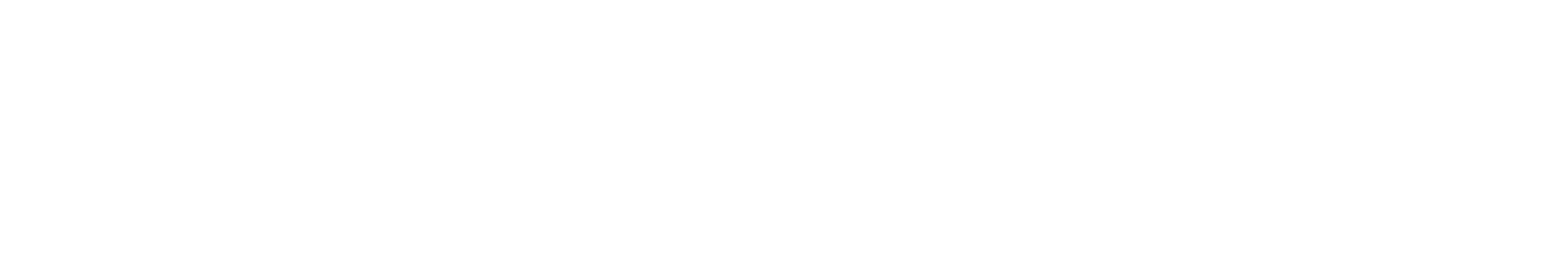 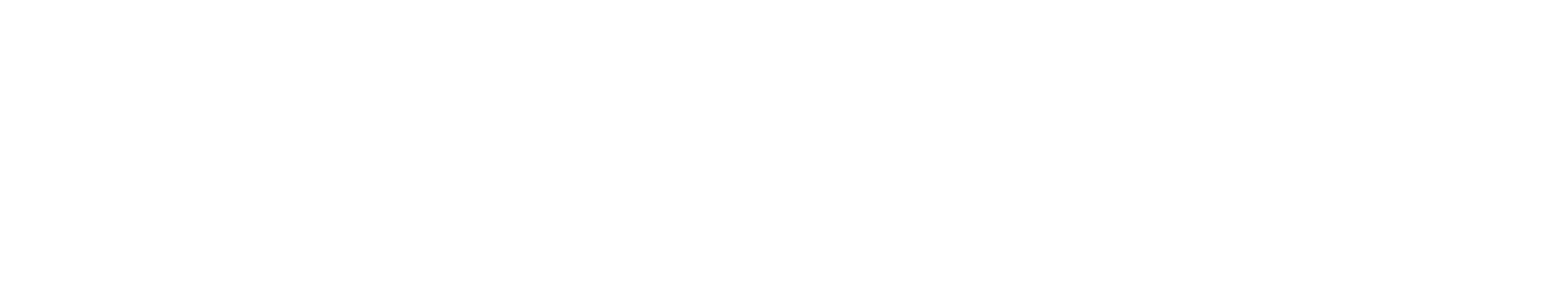 Показатели таксономии. Преобразование
Иерархическое правило выбора переменных:







Креативный подход. Сопоставление таксономии ОЭСР и основы Стандарта открытых данных о контрактах не является прямолинейным математическим процессом и требует творческого подхода. Например, показатель "M82: Выбор форума для рассмотрения жалобы" не может быть количественно оценен с использованием схемы OCDS 1.1 или расширений. В Украине участник торгов может выбрать подачу жалобы в Антимонопольный комитет или к заказчику, в то время как в Шотландии имеются данные о возможных юридических обжалованиях тендеров в поле деталей о тендере/рассмотрении. Этот пример демонстрирует, как показатели таксономии могут быть цифровизированы и предлагают новые возможности для расширения OCDS.

Добавление анкеты. Некоторые стратегические меры могут выходить за рамки системы государственных закупок (например, барьеры для привлечения иностранных инвестиций или дополнительное налогообложение для иностранных компаний). Таким образом, использование OCDS невозможно. В этих случаях мы предоставили анкету для представителей страны. Ответы на эти вопросы помогут собрать необходимую информацию.
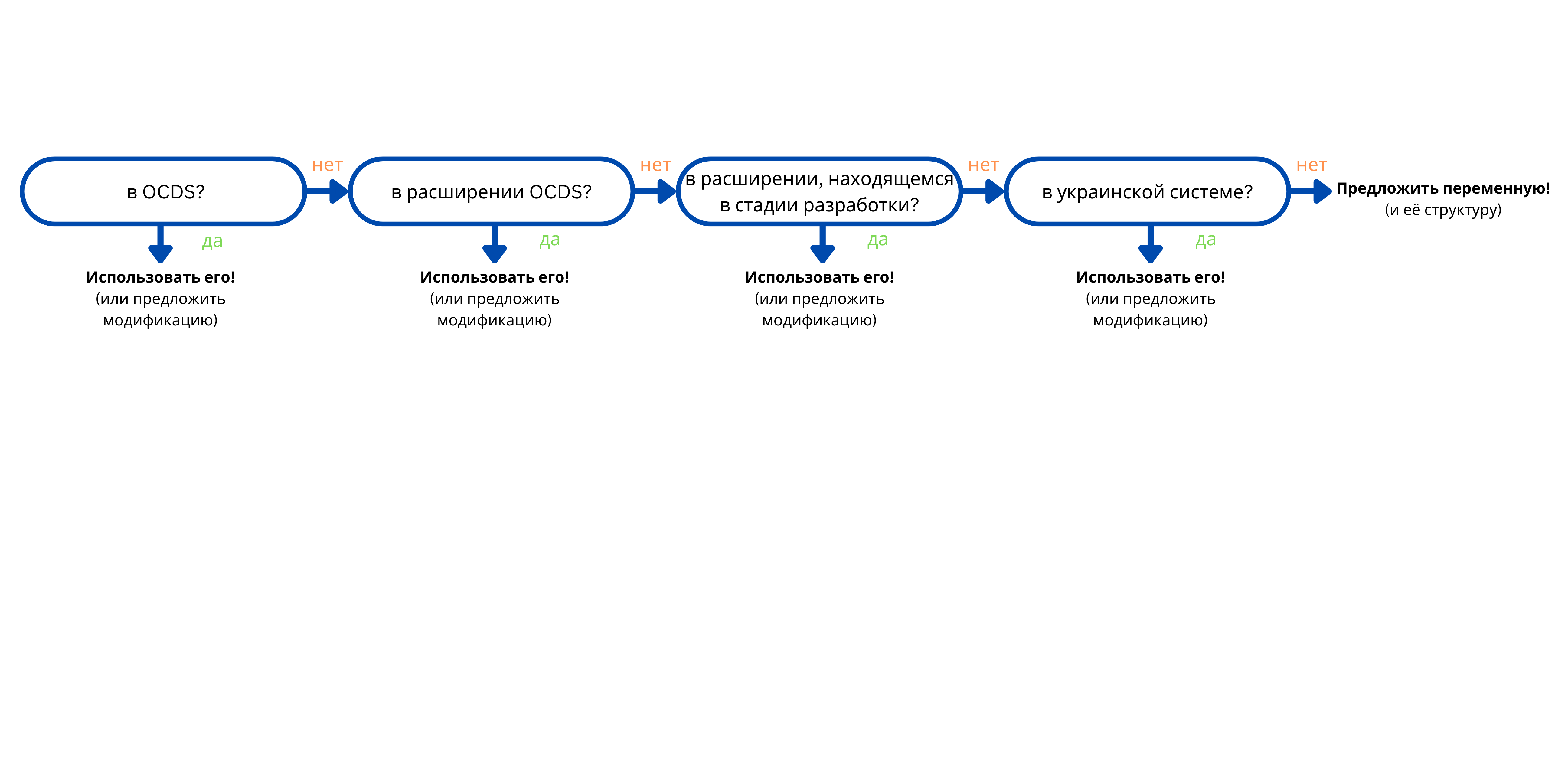 25 February, 2022
5
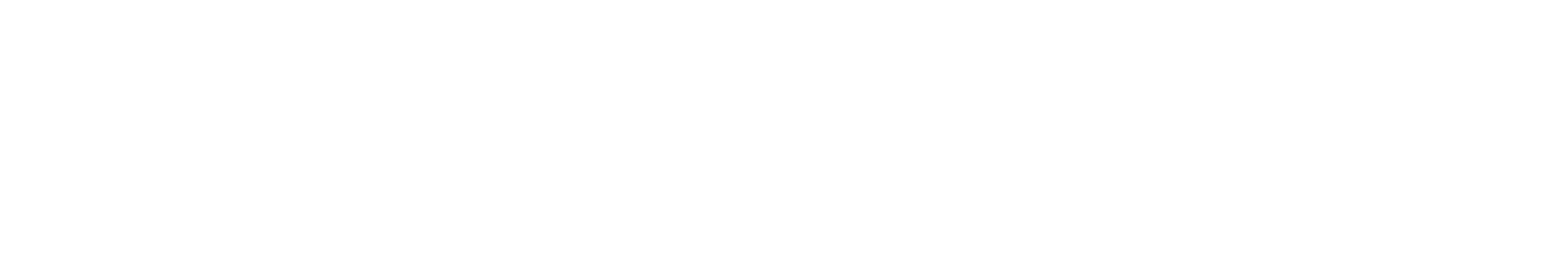 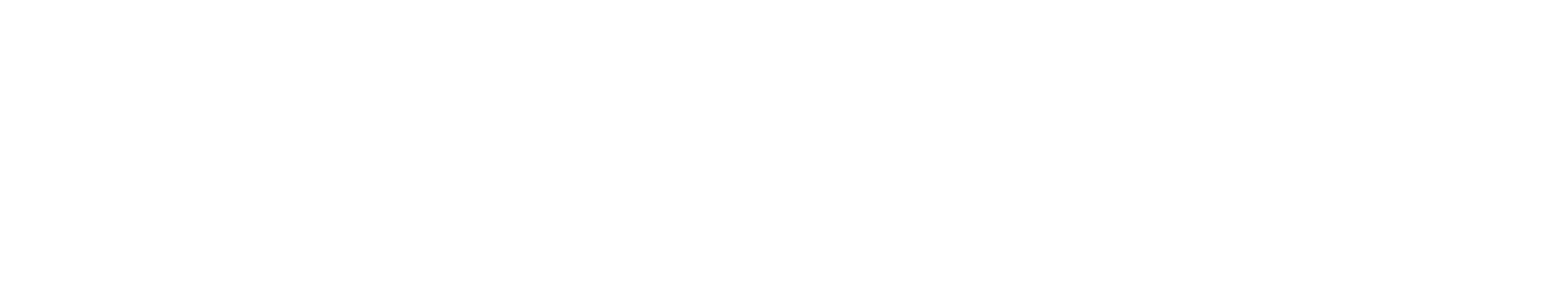 Пример end-to-end: М51. Разработка методов закупок
Шаг 2: Наше толкование этого барьера 
Разделение тендера на несколько лотов делает его менее доступным или интересным для иностранных компаний
Шаг 1: Пример описания данной подкатегории в таксономии
Шаг 3: Количественная оценка барьера 
Стандартная схема OCDS не предоставляет информацию о лотах, но существует расширение "Лоты", которое включает необходимую информацию.





Пример распределения на лоты в OCDS с использованием расширения "Лоты"  (https://extensions.open-contracting.org/en/extensions/lots/master/)
Шаг 4: Результаты
Пример расчётов на основе украинских данных:
М51: Дизайн методов разделения тендеров
Разделение тендеров
стоимость распределения 
тендерных предложений
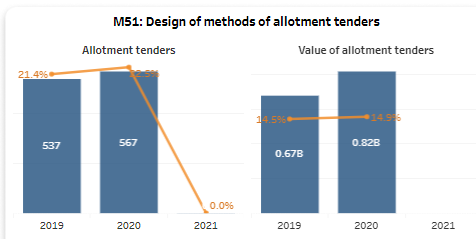 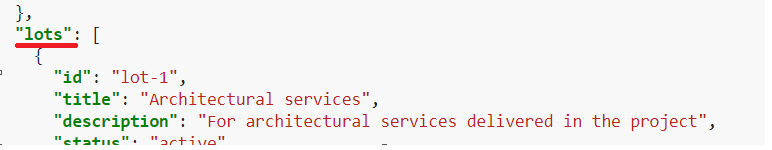 6
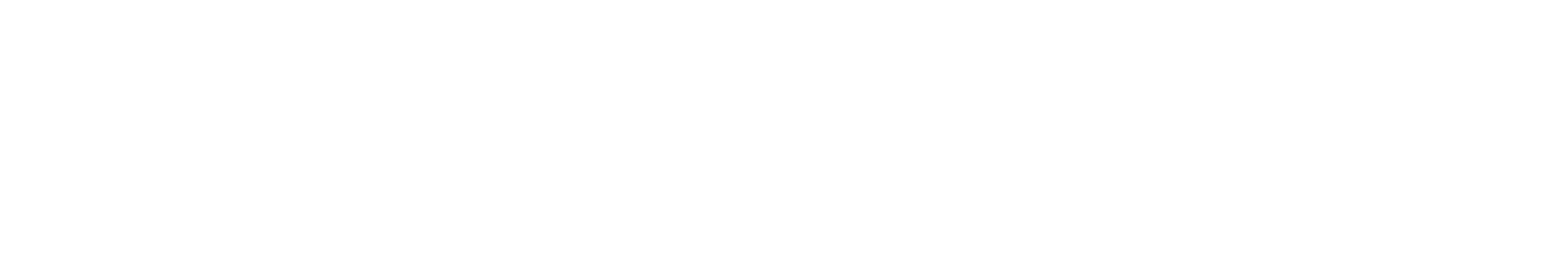 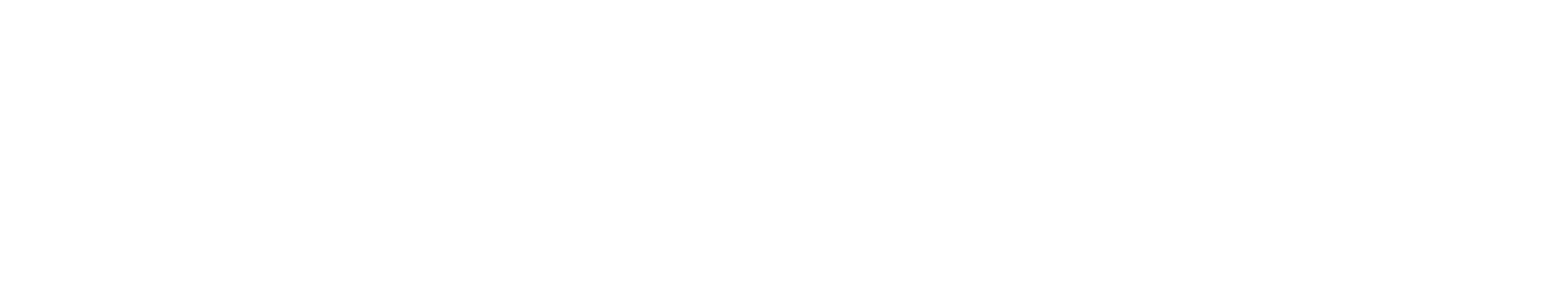 Индикаторы таксономии. Результаты
Мы выявили около 28 подкатегорий (из 48), которые потенциально могут быть преобразованы в индикаторы на основе Стандарта открытых данных с использованием расширений (это число также может быть увеличено с помощью анкет) и 6 подкатегорий, которые непосредственно могут быть преобразованы в индикаторы на основе OCDS.
Непосредственно преобразованы
С использованием расширений
48 
подкатегорий таксономии ОЭСР
48 подкатегорий таксономии ОЭСР
Основа OCDS
28 
подкатегорий
6 подкатегорий
Основа 
OCDS
7
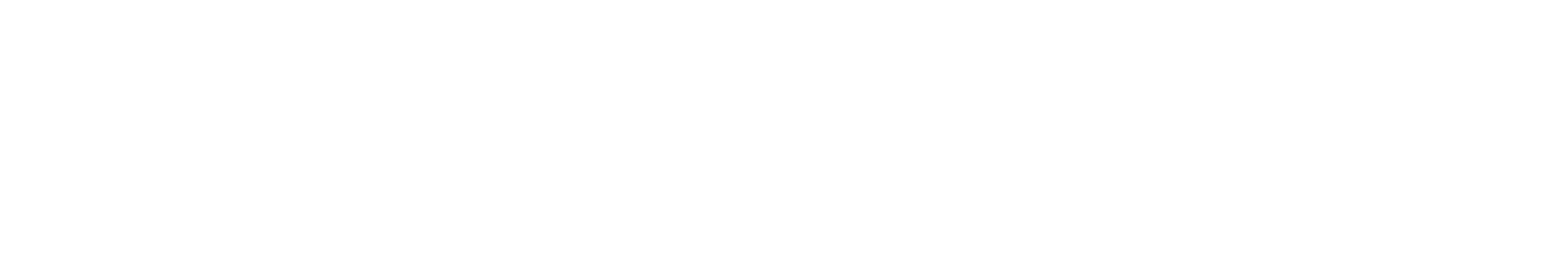 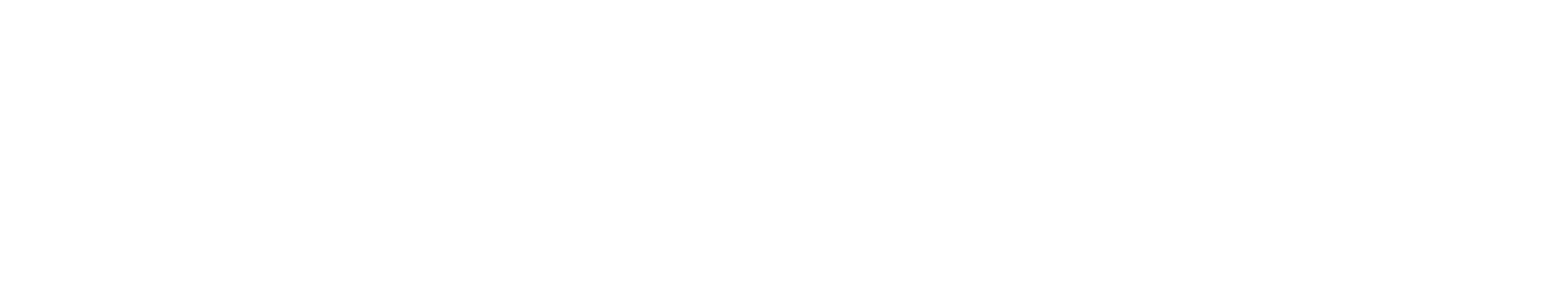 Заключение
Продолжающееся развитие и стандартизация OCDS являются критическими для создания единой системы среди стран ОЭСР для оценки уровня их ограничительных мер в общественных закупках.

Мы обнаружили, что 6 подкатегорий могут быть непосредственно преобразованы в индикаторы на основе Стандарта открытых данных, и около 28 подкатегорий, вероятно, могут быть преобразованы с использованием расширений (больше подкатегорий может быть выявлено с помощью дополнительных анкет).

Единая информационная система по закупкам на основе Стандарта открытых данных позволит не только устранить барьеры, но и открыть новые возможности. Гармонизация представления данных о закупках между странами облегчает анализ и создание инструментов и отчетов на основе данных, охватывающих несколько стран.
8
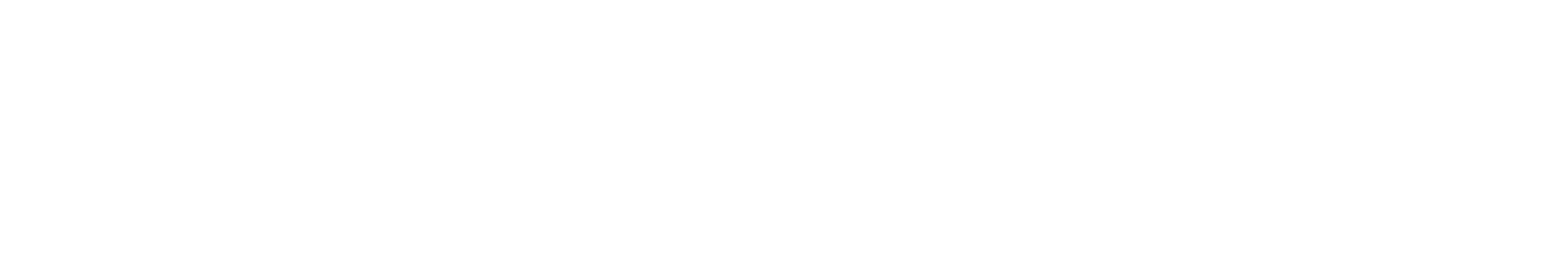 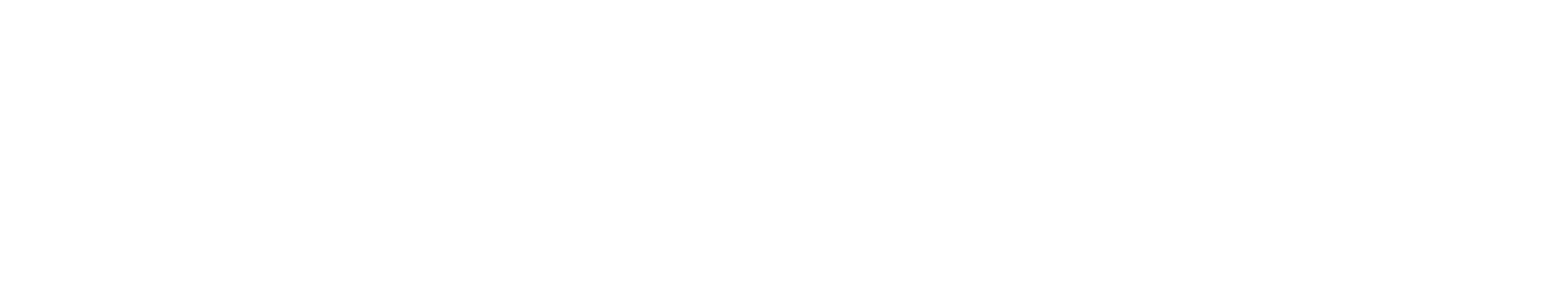